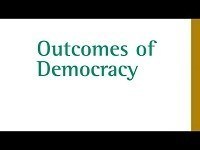 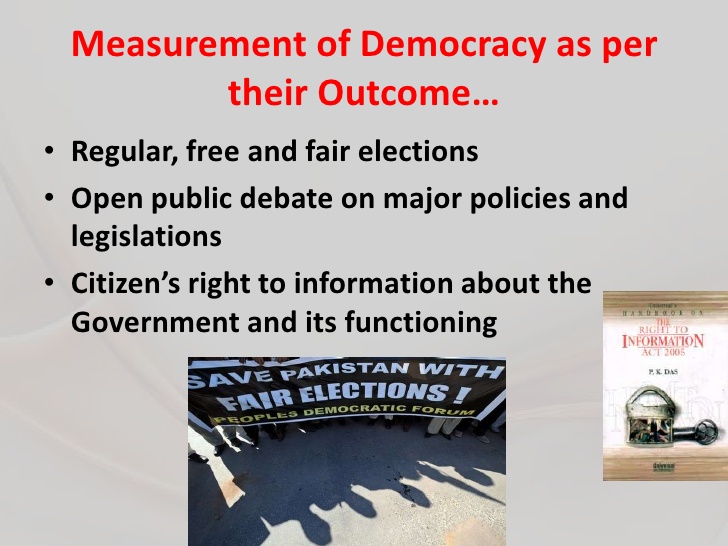 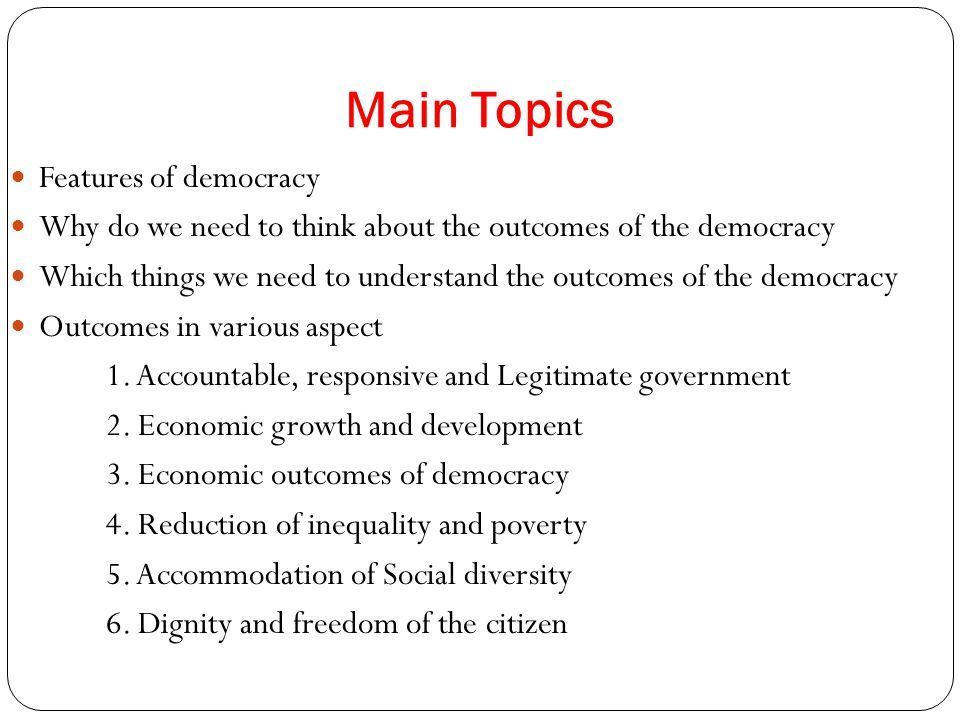 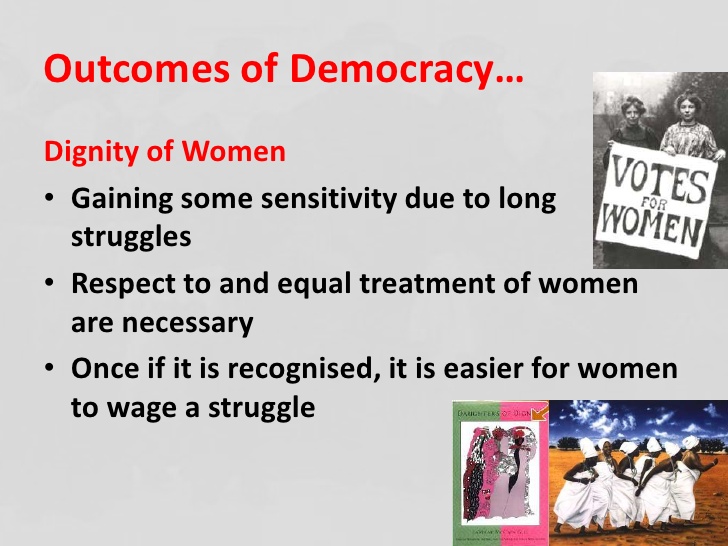 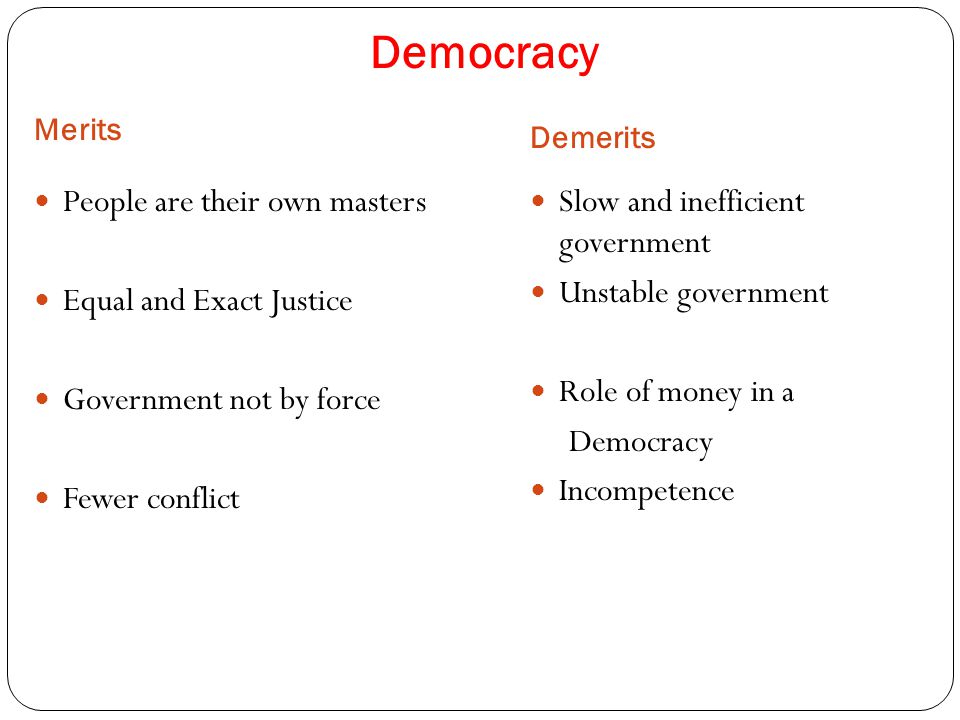 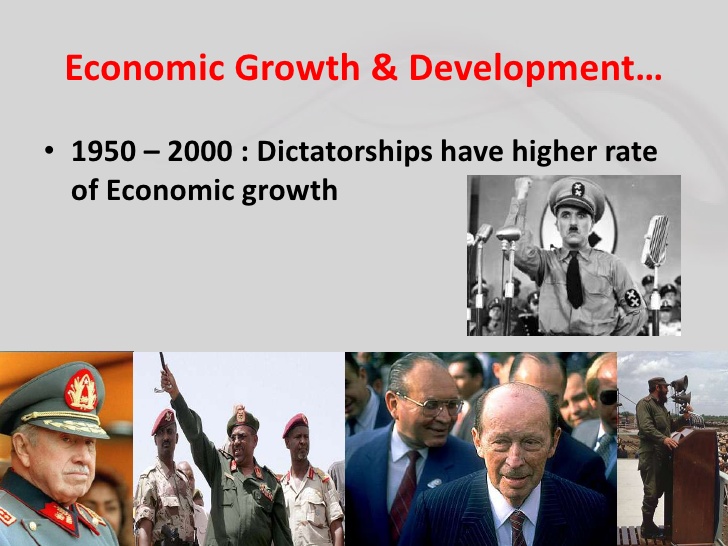 PREPARED BY
KALYANI S
SNS ACADEMY